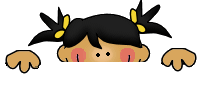 b
d
e
f
g
h
j
k
l
m
n
q
u
v
w
x
y
z
Numbers 1-20
GAME
S
T
A
R
T
i
a
c
r
o
p
s
t
NEXT
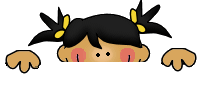 b
d
e
f
g
h
j
k
l
m
n
q
u
v
x
y
z
Count:
t
w
o
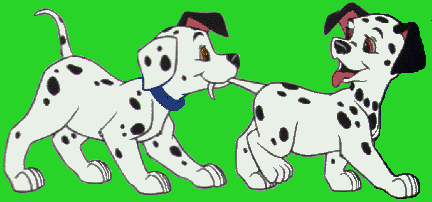 i
a
c
r
o
p
s
t
w
NEXT
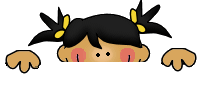 Count:
t
e
n
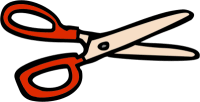 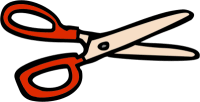 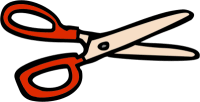 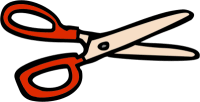 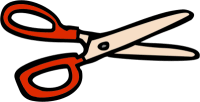 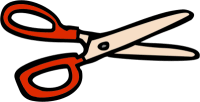 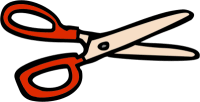 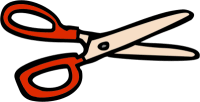 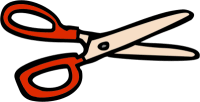 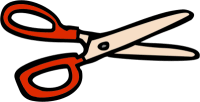 a
b
c
d
e
f
g
h
i
j
k
l
m
n
o
p
q
r
s
t
u
v
w
x
y
z
NEXT
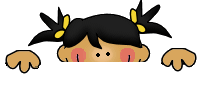 Count:
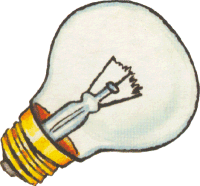 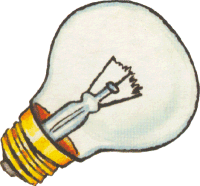 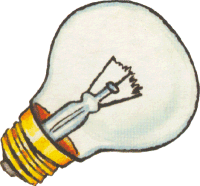 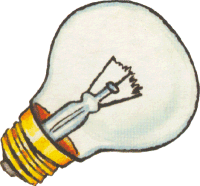 t
w
e
n
t
y
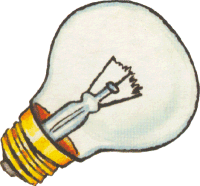 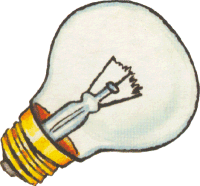 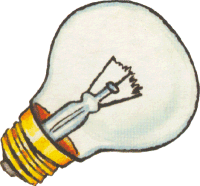 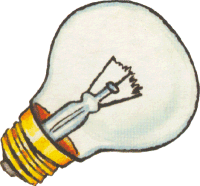 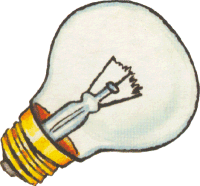 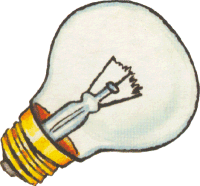 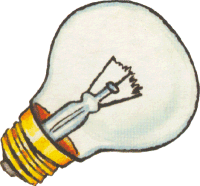 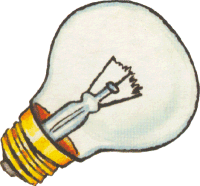 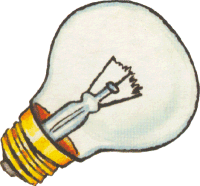 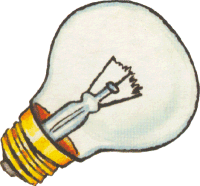 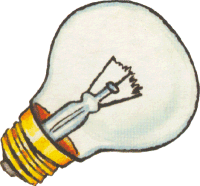 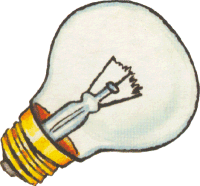 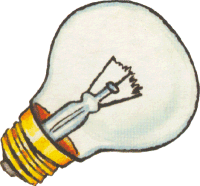 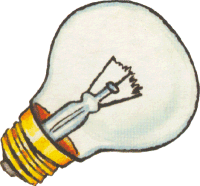 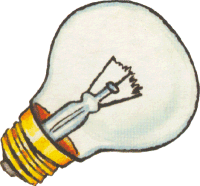 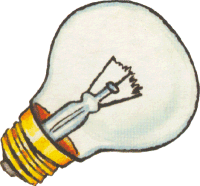 a
b
c
d
e
f
g
h
i
j
k
l
m
n
o
p
q
r
s
t
u
v
w
x
y
z
NEXT
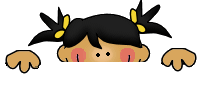 Count:
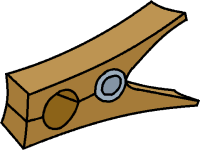 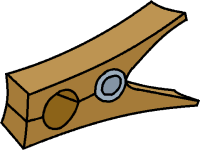 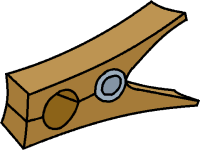 n
i
n
e
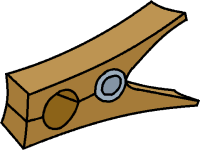 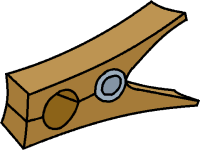 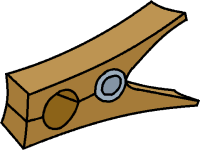 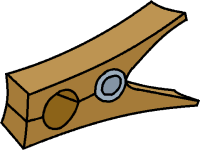 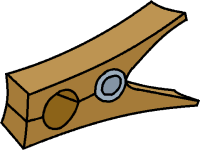 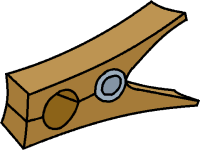 a
b
c
d
e
f
g
h
i
j
k
l
m
n
o
p
q
r
s
t
u
v
w
x
y
z
NEXT
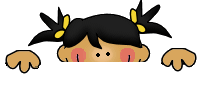 Count:
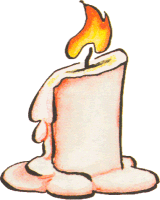 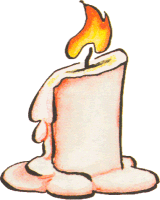 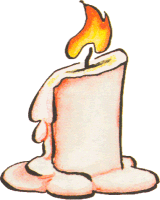 s
i
x
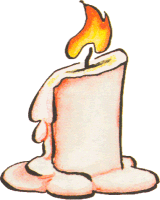 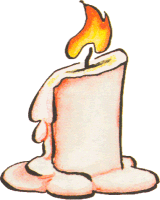 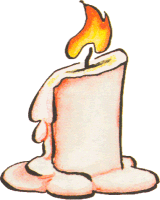 a
b
c
d
e
f
g
h
i
j
k
l
m
n
o
p
q
r
s
t
u
v
w
x
y
z
NEXT
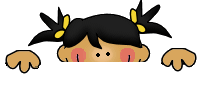 Count:
o
n
e
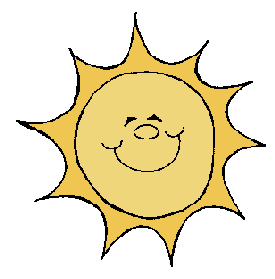 a
b
c
d
e
f
g
h
i
j
k
l
m
n
o
p
q
r
s
t
u
v
w
x
y
z
NEXT
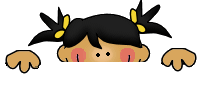 Count:
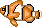 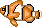 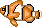 f
i
f
t
e
e
n
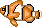 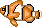 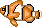 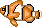 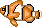 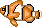 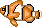 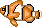 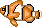 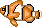 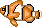 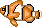 a
b
c
d
e
f
g
h
i
j
k
l
m
n
o
p
q
r
s
t
u
v
w
x
y
z
NEXT
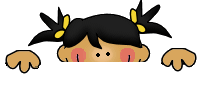 Count:
t
h
r
e
e
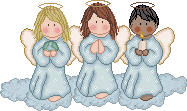 a
b
c
d
e
f
g
h
i
j
k
l
m
n
o
p
q
r
s
t
u
v
w
x
y
z
NEXT
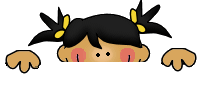 Count:
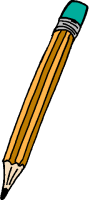 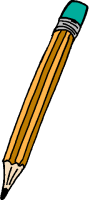 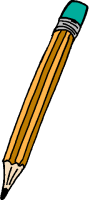 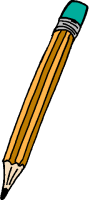 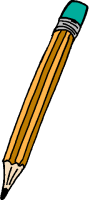 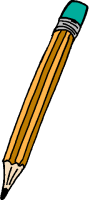 e
i
g
h
t
e
e
n
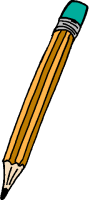 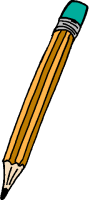 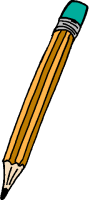 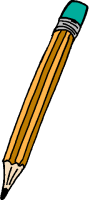 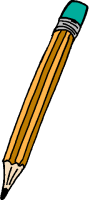 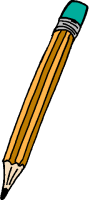 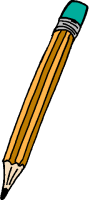 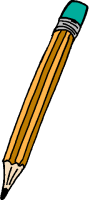 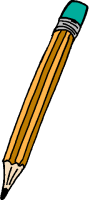 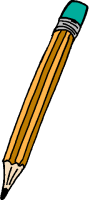 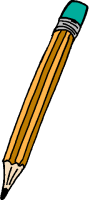 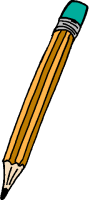 a
b
c
d
e
f
g
h
i
j
k
l
m
n
o
p
q
r
s
t
u
v
w
x
y
z
NEXT
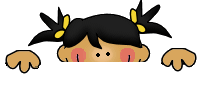 Count:
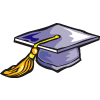 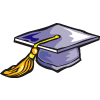 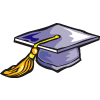 s
e
v
e
n
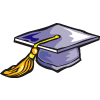 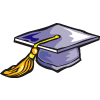 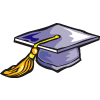 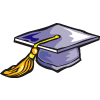 a
b
c
d
e
f
g
h
i
j
k
l
m
n
o
p
q
r
s
t
u
v
w
x
y
z
NEXT
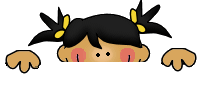 Count:
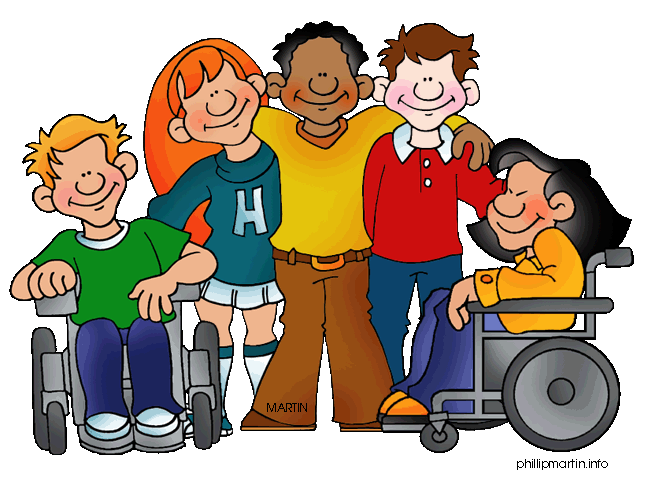 f
i
v
e
a
b
c
d
e
f
g
h
i
j
k
l
m
n
o
p
q
r
s
t
u
v
w
x
y
z
NEXT
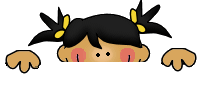 Count:
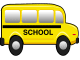 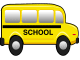 e
i
h
t
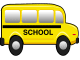 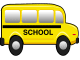 g
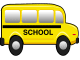 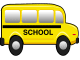 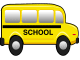 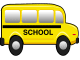 a
b
c
d
e
f
g
h
i
j
k
l
m
n
o
p
q
r
s
t
u
v
w
x
y
z
NEXT
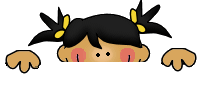 Count:
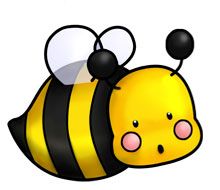 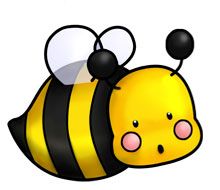 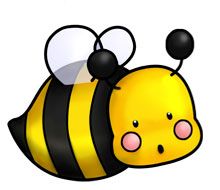 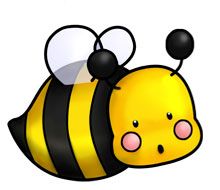 s
i
x
t
e
e
n
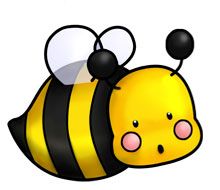 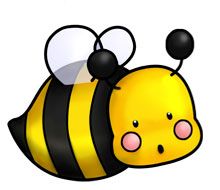 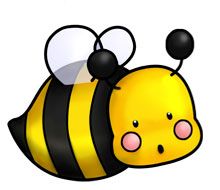 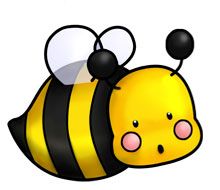 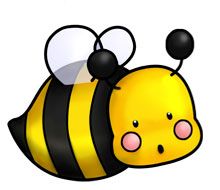 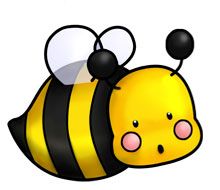 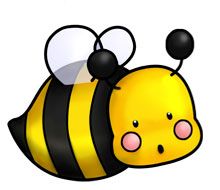 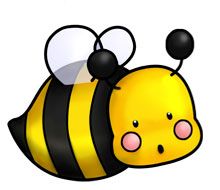 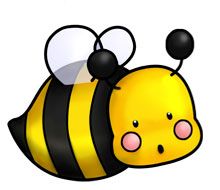 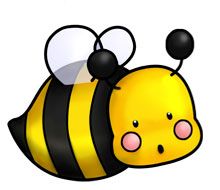 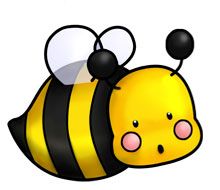 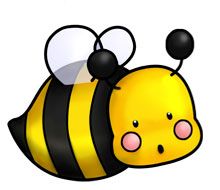 a
b
c
d
e
f
g
h
i
j
k
l
m
n
o
p
q
r
s
t
u
v
w
x
y
z
NEXT
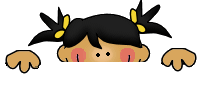 Count:
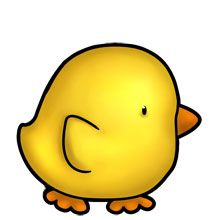 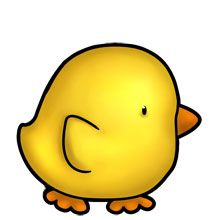 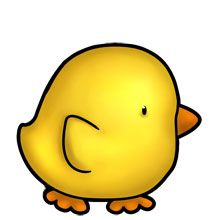 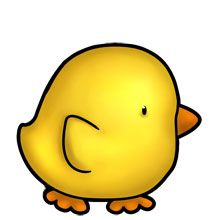 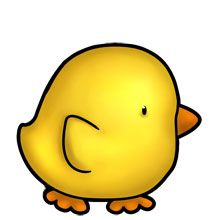 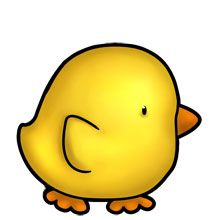 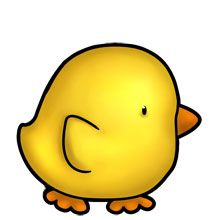 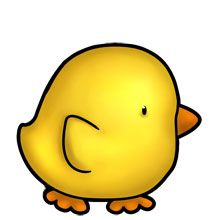 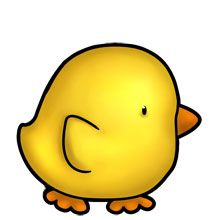 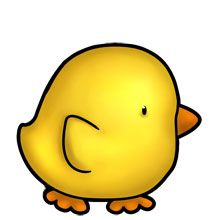 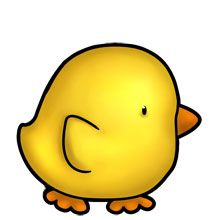 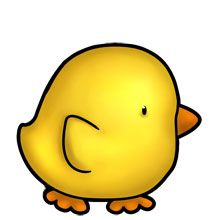 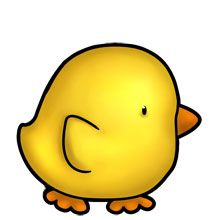 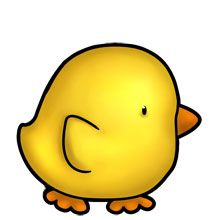 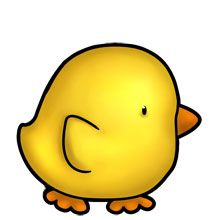 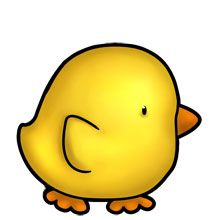 s
e
v
e
n
t
e
e
n
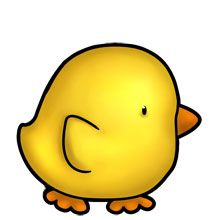 a
b
c
d
e
f
g
h
i
j
k
l
m
n
o
p
q
r
s
t
u
v
w
x
y
z
NEXT
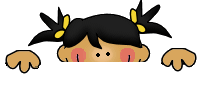 Count:
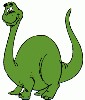 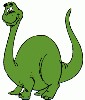 f
o
u
r
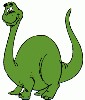 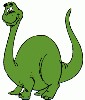 a
b
c
d
e
f
g
h
i
j
k
l
m
n
o
p
q
r
s
t
u
v
w
x
y
z
NEXT
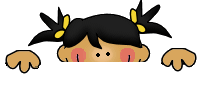 Count:
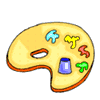 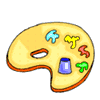 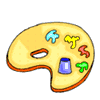 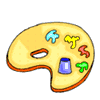 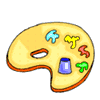 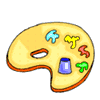 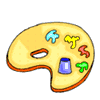 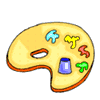 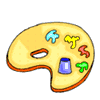 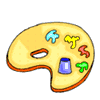 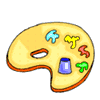 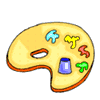 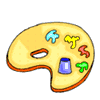 t
h
i
r
t
e
e
n
a
b
c
d
e
f
g
h
i
j
k
l
m
n
o
p
q
r
s
t
u
v
w
x
y
z
NEXT
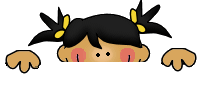 Count:
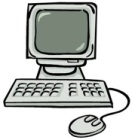 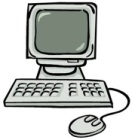 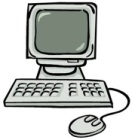 t
w
e
l
v
e
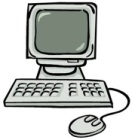 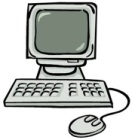 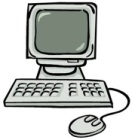 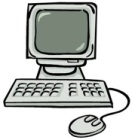 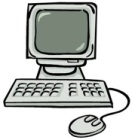 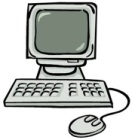 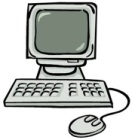 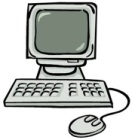 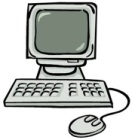 a
b
c
d
e
f
g
h
i
j
k
l
m
n
o
p
q
r
s
t
u
v
w
x
y
z
NEXT
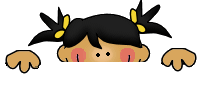 Count:
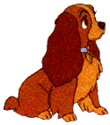 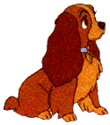 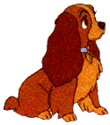 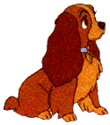 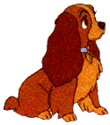 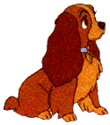 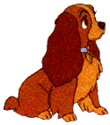 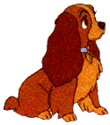 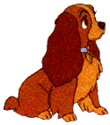 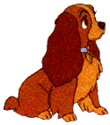 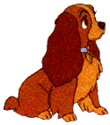 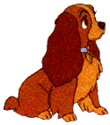 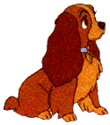 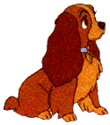 f
o
u
r
t
e
e
n
a
b
c
d
e
f
g
h
i
j
k
l
m
n
o
p
q
r
s
t
u
v
w
x
y
z
NEXT
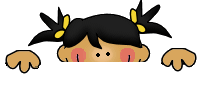 Count:
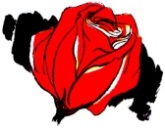 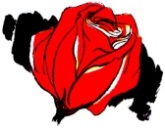 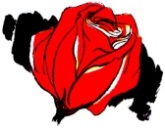 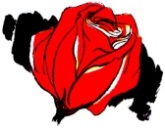 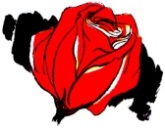 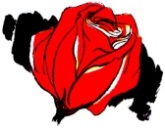 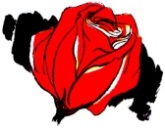 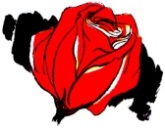 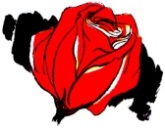 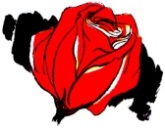 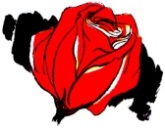 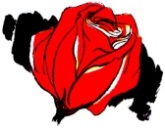 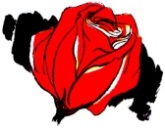 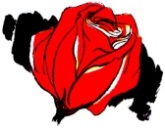 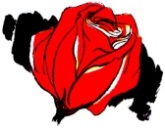 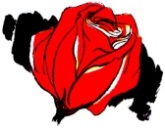 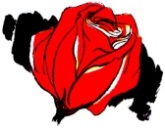 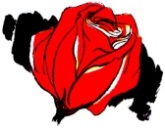 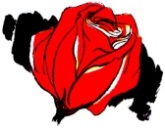 n
i
n
e
t
e
e
n
a
b
c
d
e
f
g
h
i
j
k
l
m
n
o
p
q
r
s
t
u
v
w
x
y
z
NEXT
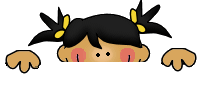 Count:
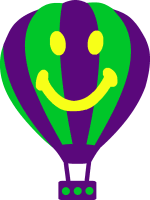 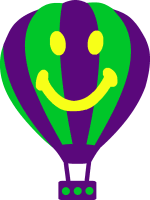 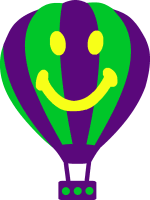 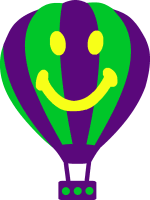 e
l
e
v
e
n
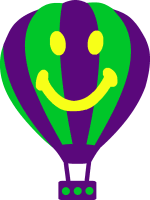 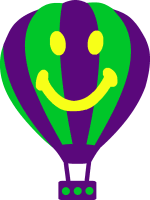 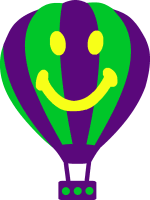 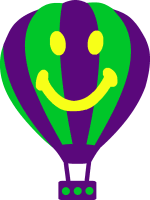 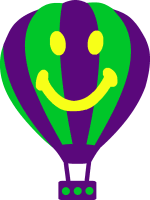 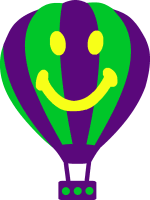 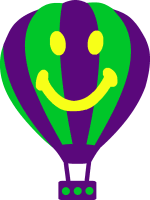 a
b
c
d
e
f
g
h
i
j
k
l
m
n
o
p
q
r
s
t
u
v
w
x
y
z
END